Project: IEEE 802.15 Working Group for Wireless Personal Area Networks (WPANs)

Submission Title: [Opening Plenary Information]	

Date Submitted: November 7, 2010	

Source: Rick Alfvin, Vice Chair IEEE 802.15 
Affiliation: VeriLAN Event Services, Inc. 
	215 SE Morrison St., Portland, OR 97214
	Voice: +1 503 907-1419, FAX: +1 503 224-8833, E-Mail: alfvin@ieee.org
Re: 
Abstract:	Opening Plenary Presentation
Purpose:	Supporting information for WG Agenda.
Notice:	This document has been prepared to assist the IEEE 802.15.  It is offered as a basis for discussion and is not binding on the contributing individual(s) or organization(s). The material in this document is subject to change in form and content after further study. The contributor(s) reserve(s) the right to add, amend or withdraw material contained herein.
Release:	The contributor acknowledges and accepts that this contribution becomes the property of IEEE and may be made publicly available by 802.15.
November 2010
Rick Alfvin, VeriLAN Event Services, Inc.
Slide 1
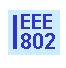 802.15
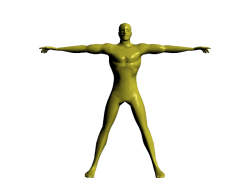 69th Session of meetings of the IEEE 802.15 Working Group for Wireless Personal Area Networks
November 8 - 11, 2010

Hyatt Regency Dallas Reunion
Dallas, TX, USA
November 2010
Rick Alfvin, VeriLAN Event Services, Inc.
Slide 2
MEETING RESOURCES
Wireless Network
IEEE 802.11 a/b/g coverage in all meeting rooms
Open SSID: VeriLAN
Secure SSID: VeriLAN.1x
Document downloads (& all links)
http://newton.events.ieee.org
Document UPLOADS and document control numbers ONLY
https://mentor.ieee.org
Attendance
https://murphy.events.ieee.org/imat/login    
VeriLAN Network Help Desk next to Registration
Visit for ALL network related questions
November 2010
Rick Alfvin, VeriLAN Event Services, Inc.
Slide 3
ATTENDANCE
16 Regular Time Slots - 1 Extra Credit Time Slots
MUST attend at least 12 Time Slots to meet the minimum 75% attendance requirement.
Attendance closes at the end of the 802.15 closing plenary on Thursday evening. 
All requests for corrections to attendance credit must be submitted to Rick Alfvin by the end of the closing plenary.
November 2010
Rick Alfvin, VeriLAN Event Services, Inc.
Slide 4
802.15 WG VOTERS SUMMARY
As of October 27, 2010
217 Voters
  41 Nearly
90 Aspirant
November 2010
Rick Alfvin, VeriLAN Event Services, Inc.
Slide 5
WG Letter Ballots
Three important things to remember
Read the instructions.
Pay attention to the instructions.
Follow the instructions.
November 2010
Rick Alfvin, VeriLAN Event Services, Inc.
6
Any questions?
November 2010
Rick Alfvin, VeriLAN Event Services, Inc.
Slide 7
Thank you!…and have a great week
November 2010
Rick Alfvin, VeriLAN Event Services, Inc.
Slide 8